«Реализация требований ФГОС ОО с учетом содержания ФООП, ФАОП в ОО Новосибирской области».
Заседание методического объединения педагогов дополнительного образования
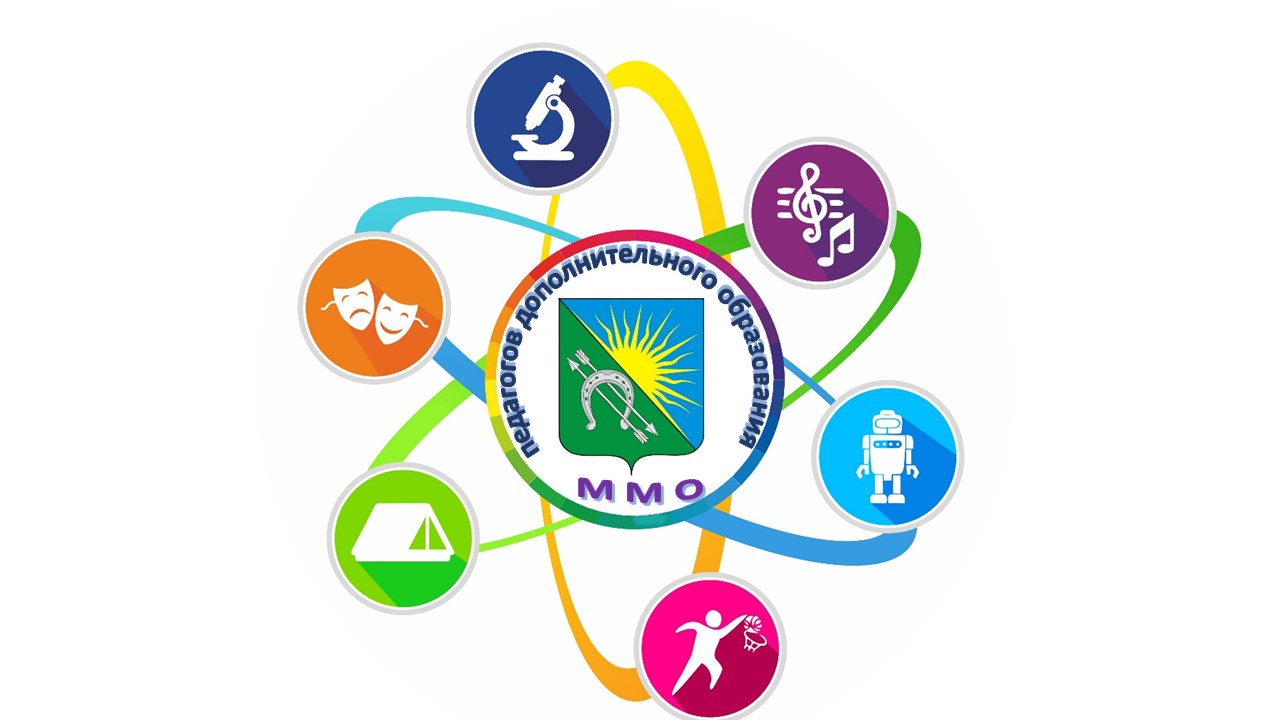 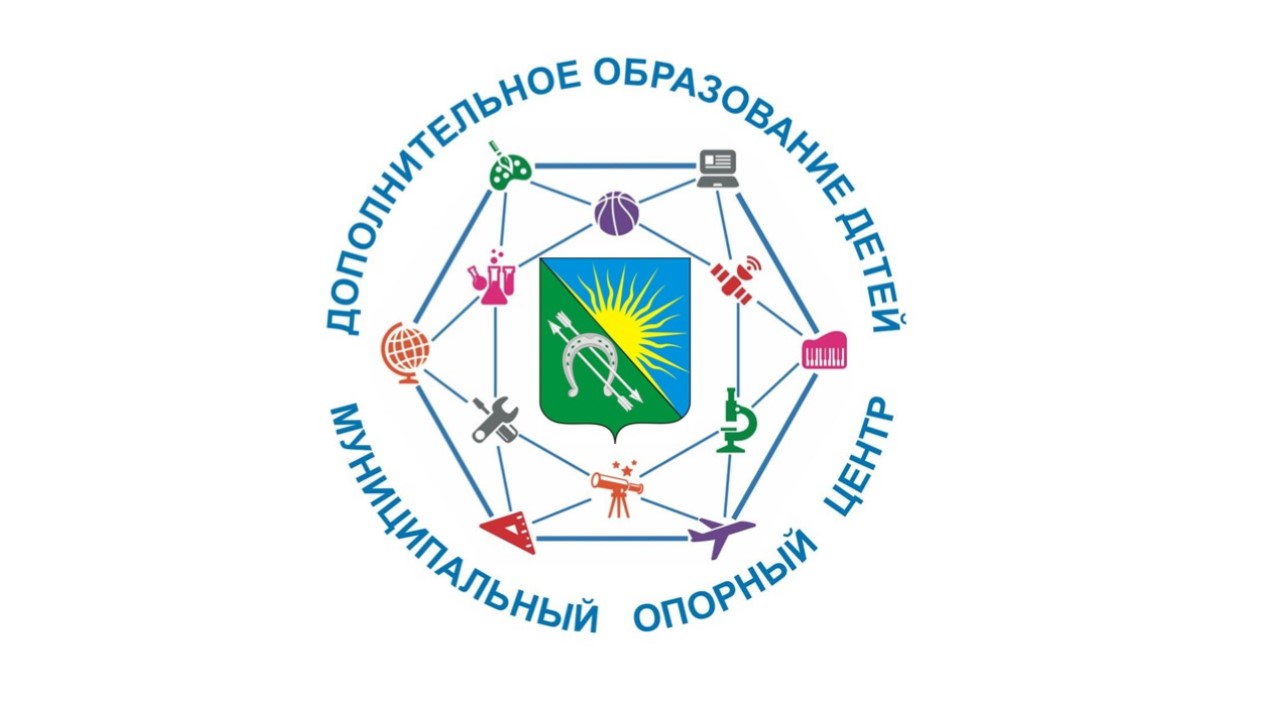 «Требования ФГОС ОО с учетом содержания ФООП, ФАОП в ОО Новосибирской области и дополнительное образование»
Михайлова Светлана Сергеевна,
 руководитель ИМЦ
«Сопровождения проектных и исследовательских работ обучающихся по дополнительной общеразвивающей программе естественнонаучной направленности»
Мельникова Антонина Степановна, 
учитель МКОУ Егоровской СОШ,
 педагог дополнительного образования и МБУ ДО ДДЮ
«Дорожная карта по развитию системы наставничества и работы с талантами в МАОУ СОШ № 4 г. Болотного: результаты и перспективы»
Заяш Светлана Дмитриевна,
 заместитель директора МАОУ СОШ № 4
«Опыт работы педагога-наставника в рамках реализации дорожной карты по  развитию системы наставничества и работы с талантами»
Белолипская Галина Михайловна,
 учитель МКОУ Баратаевской СОШ , 
педагог дополнительного образования и МБУ ДО ДДЮ
Ресурсы для педагога дополнительного образования
https://t.me/+dXCJ-Qn2SI5kNmVi  Телеграм-канал «Методический кейс дополнительного образования»
https://vk.com/mocbolotnoe Сообщество в ВК «МОЦ Болотнинского района»
https://modnso.ru/distance-learning/
https://modnso.ru/methodical/